Can You Afford NOT To?
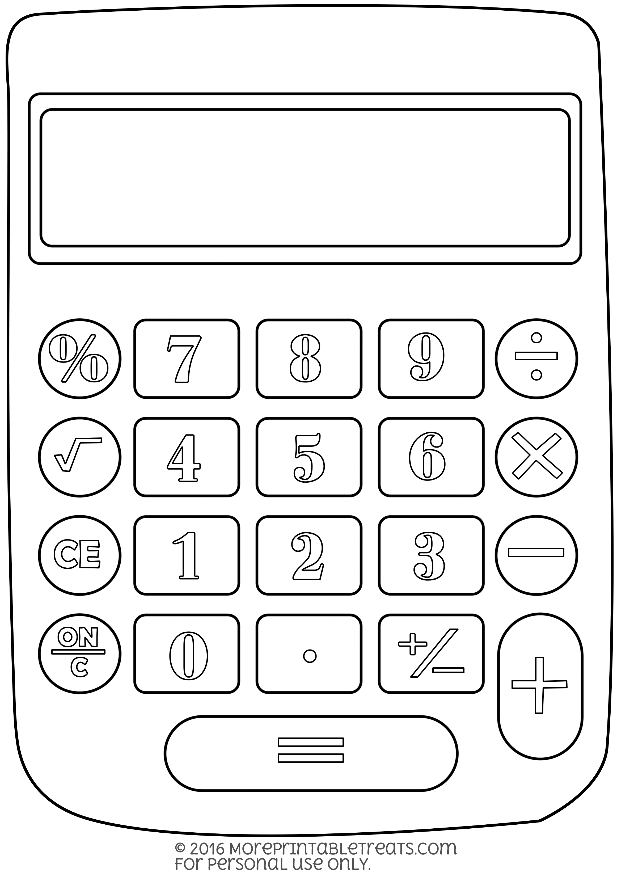 Text: 
II Thessalonians 1:6-10
Part 1
[Speaker Notes: By Nathan L Morrison
All Scripture given is from NASB unless otherwise stated

For further study, or if questions, please Call: 804-277-1983 or Visit www.courthousechurchofchrist.com

If you have downloaded this presentation and plan to present it as is, you will need to download the font, Digital-7 (such as from places like this, https://www.1001freefonts.com/digital-7.font)]
Intro
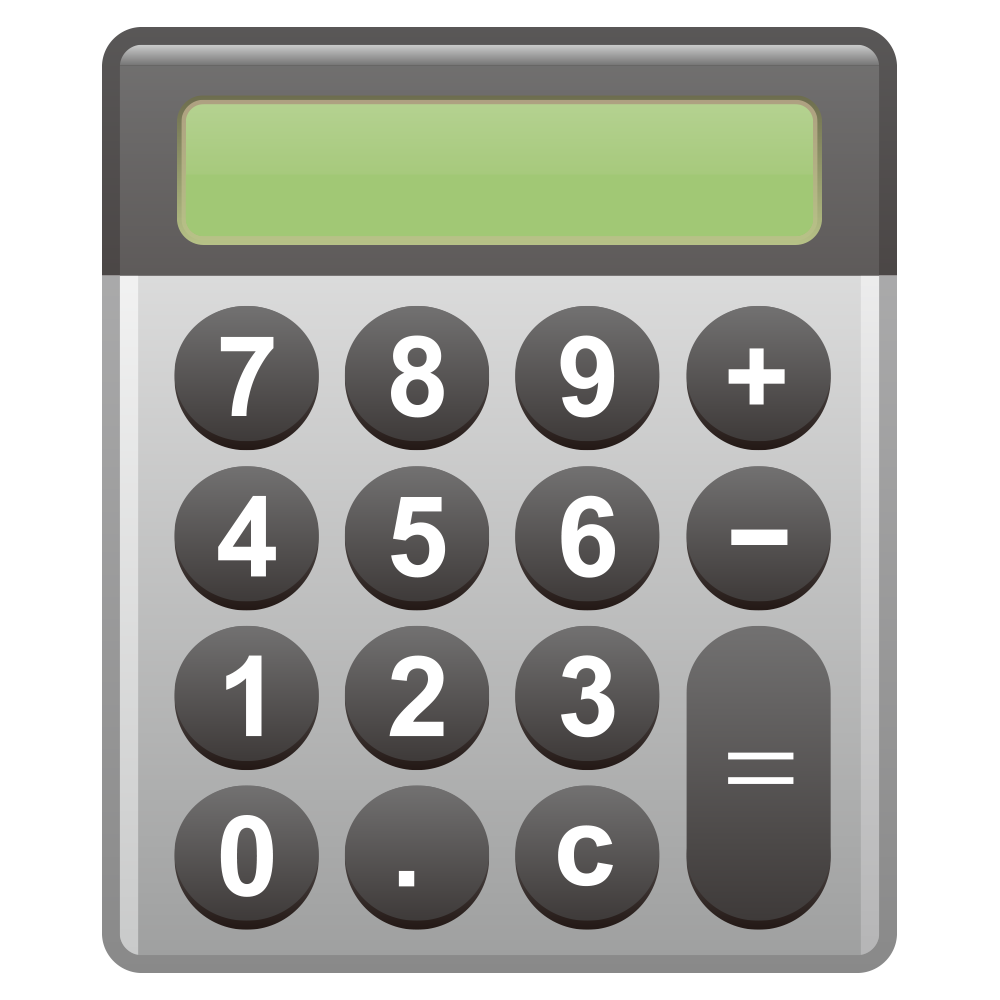 Commitment
Cost of Discipleship
Mark 12:30; Revelation 2:10
Can You Afford NOT To? (Part 1)
Intro
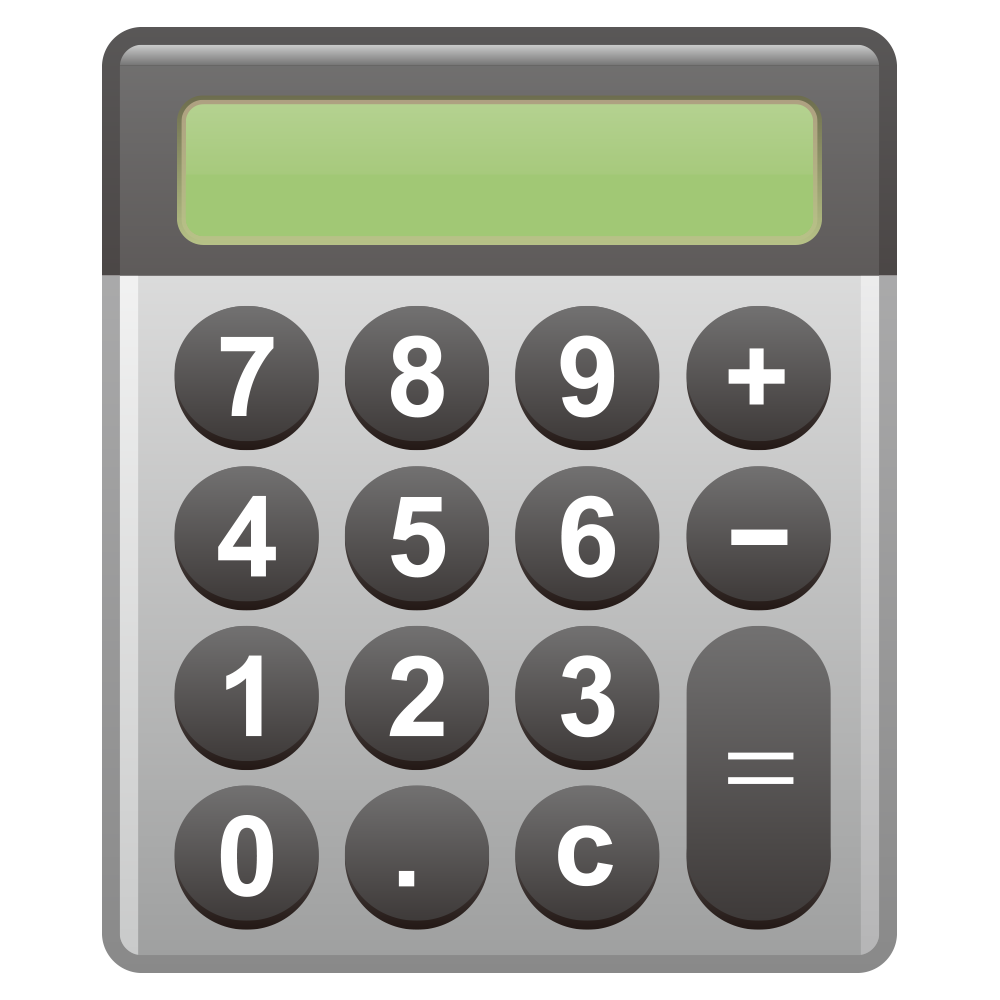 Persecution
Cost of Discipleship
Luke 21:12;  I Timothy 3:12
Can You Afford NOT To? (Part 1)
Intro
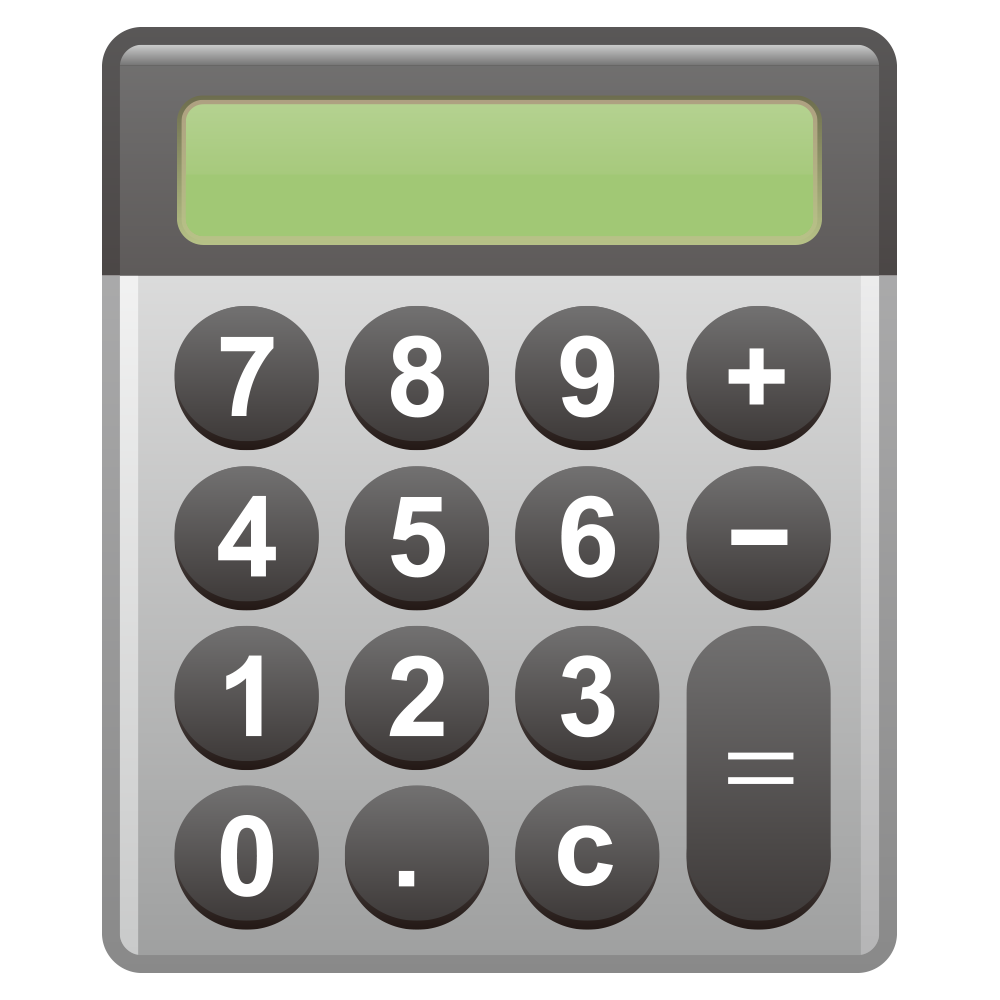 relationships
Cost of Discipleship
Luke 21:16-17
Can You Afford NOT To? (Part 1)
When considering to become a Christian or not…
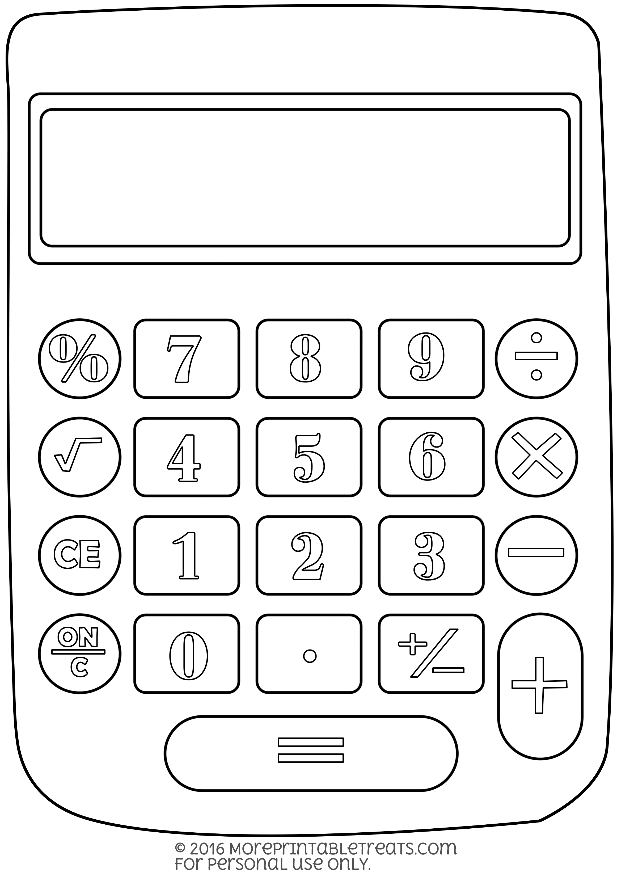 Can You Afford NOT To?
Choosing the World: Physical Costs
Matthew 7:13-14
Ephesians 2:1-3
Stay on the Broad Road to destruction, no need to look for the exit to the Narrow Way that leads to life
Stay in the world and darkness, don’t seek Christ (John 14:6)
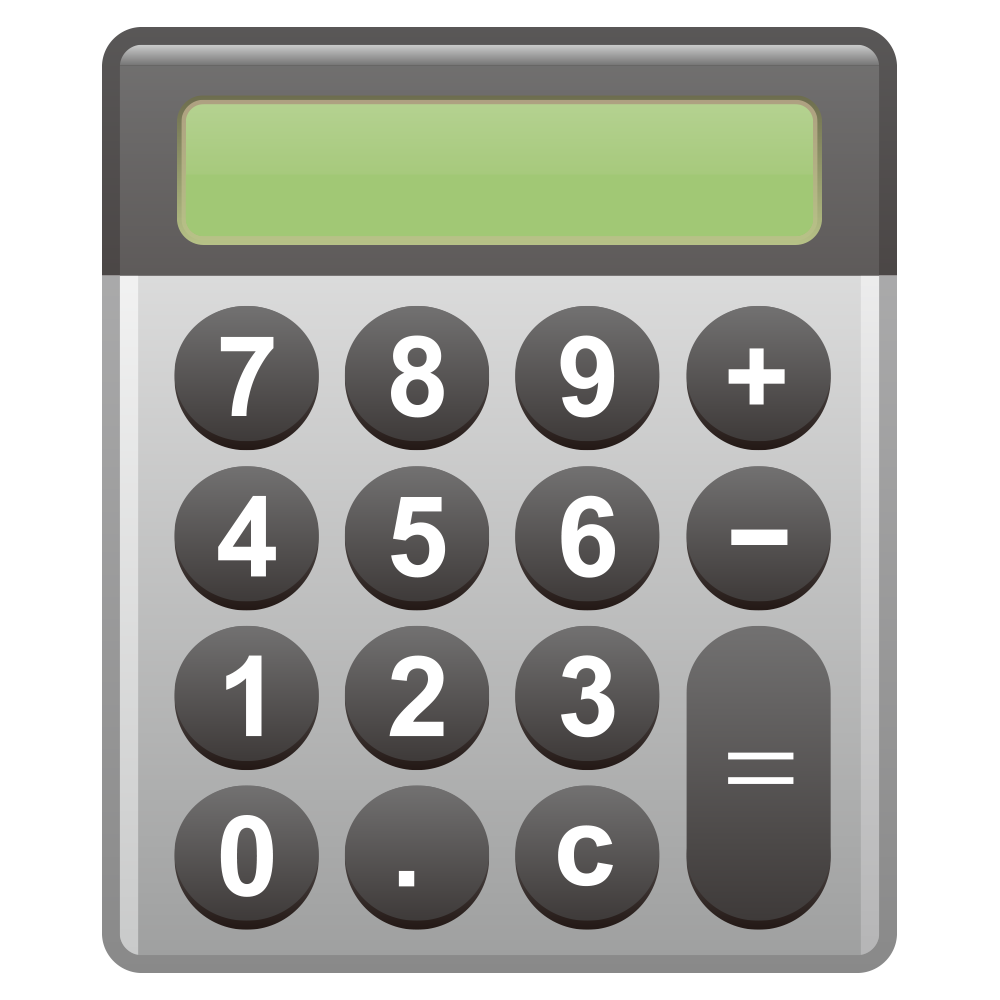 Free
Can You Afford NOT To? (Part 1)
Choosing the World: Physical Costs
I Corinthians 6:9-10 
This list consists of several evil practices that have physical consequences: 
diseases
broken families
arrests (I Peter 4:15)
murders (James 4:1-2)
accidents that can kill or injure
all will ultimately cost your soul and the loss of Heaven!
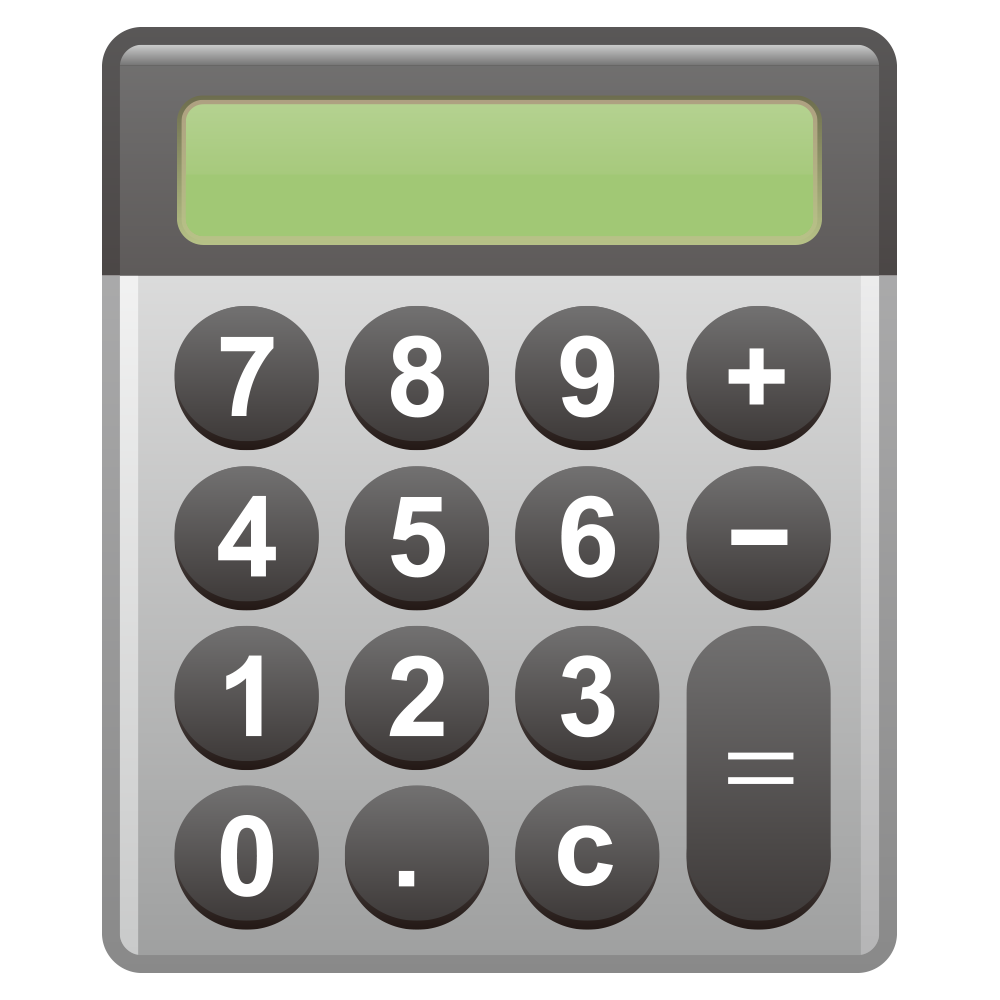 Consequences
Can You Afford NOT To? (Part 1)
Choosing the World: Physical Costs
I Peter 3:10-12: God hears the prayers of the righteous but turns His face from the wicked.  
A heart searching for truth may find it (Acts 9:11-12; 10:30-33)
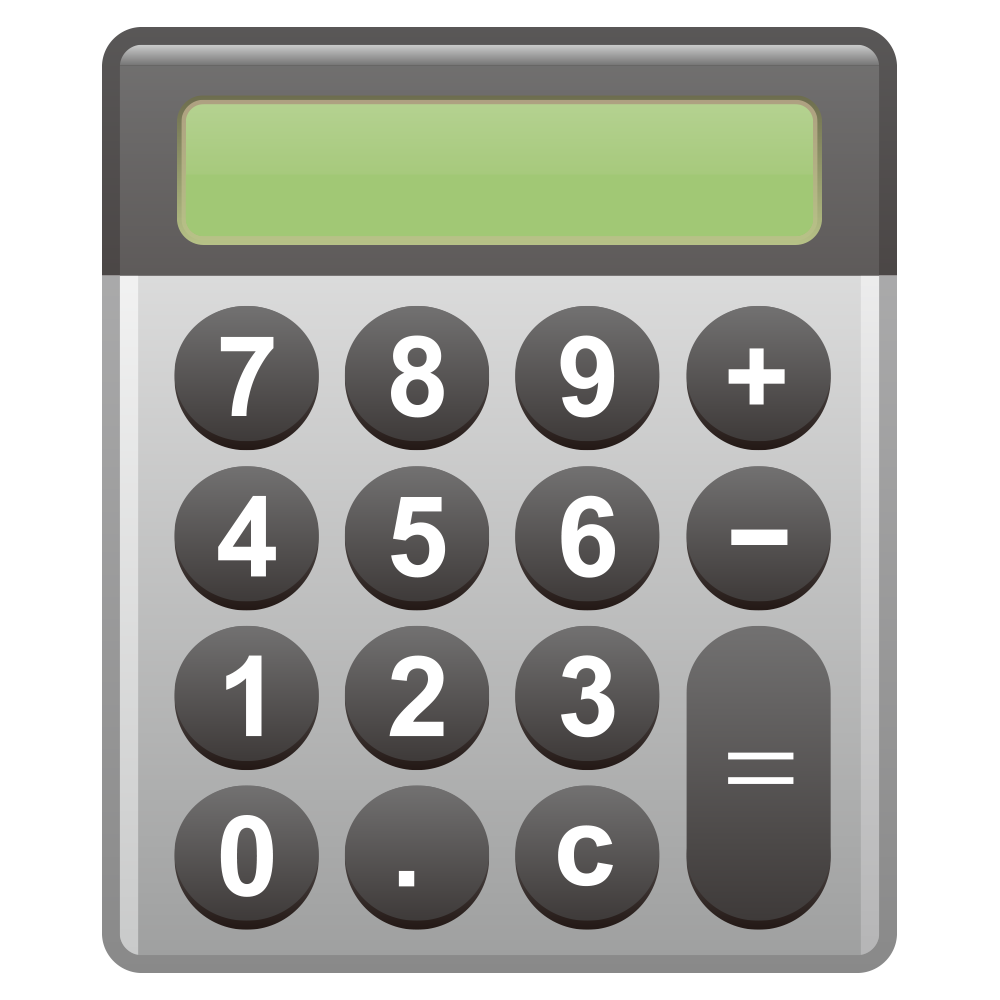 Unanswered Prayers
Can You Afford NOT To? (Part 1)
Can you afford NOT to be in the family of God?
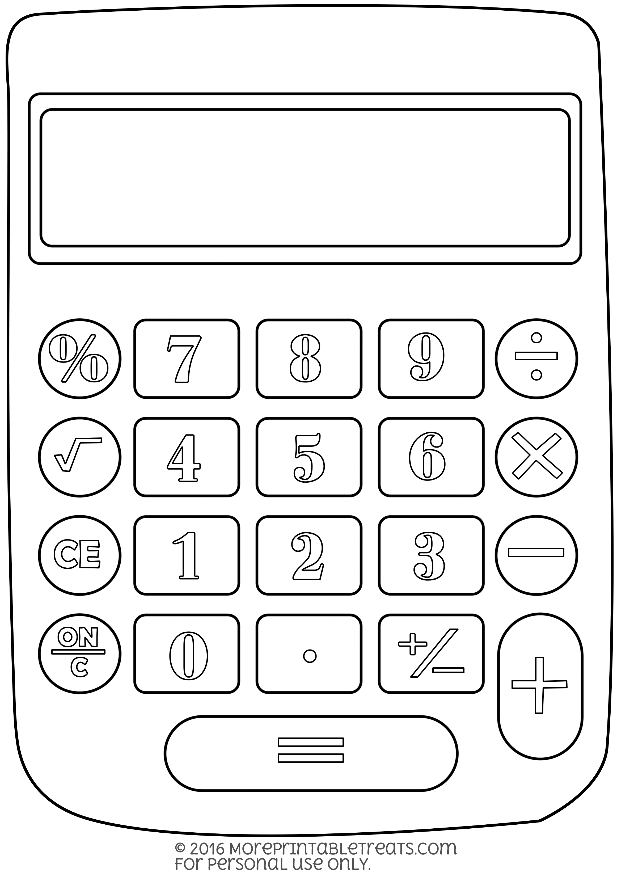 Choosing Hell: Eternal Costs
Revelation 20:11-15; 21:8
Hebrews 9:27
Being cast into Hell is called “The Second Death”
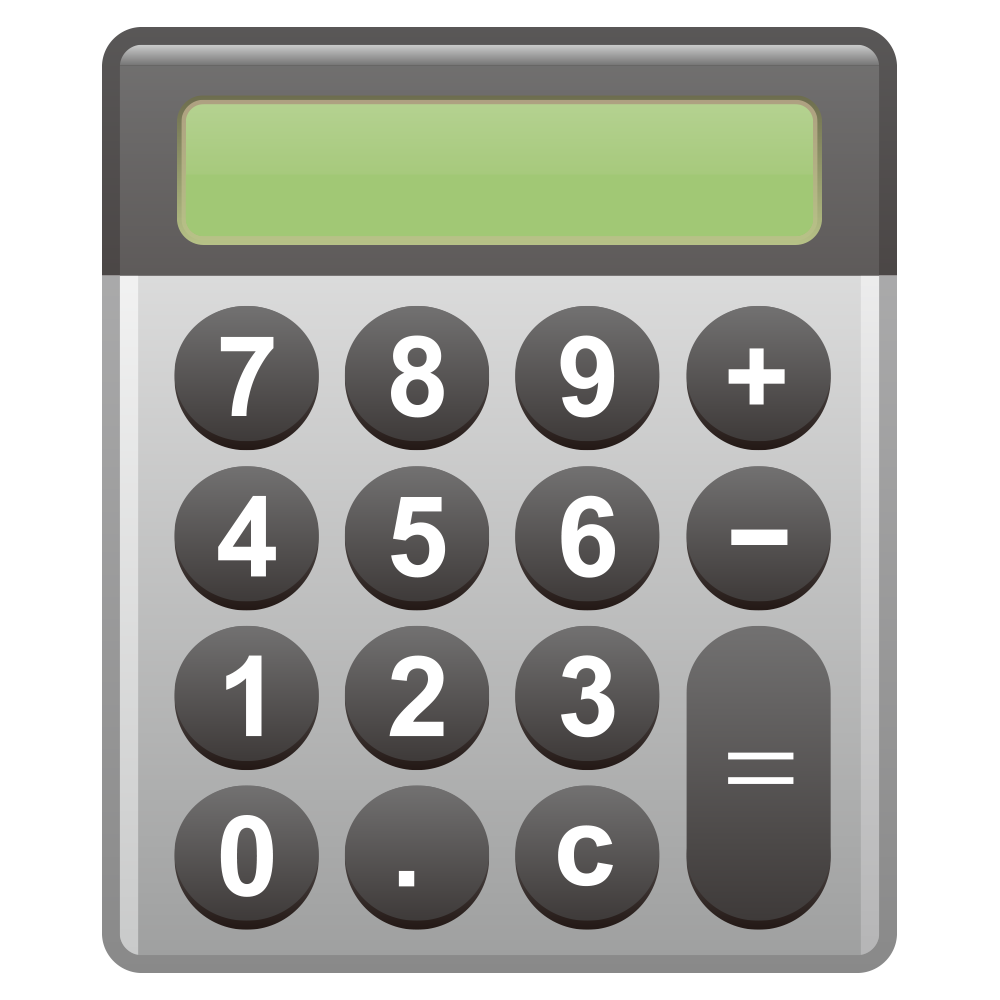 2nd Death
Can You Afford NOT To? (Part 1)
Choosing Hell: Eternal Costs
II Thessalonians 1:6-10; Philippians 3:18-19 
“Destruction” (G684) is not extinction, but “ruin, loss, not of being, but of well-being” (Vines)
An eternity of being destroyed, but not fully extinct!
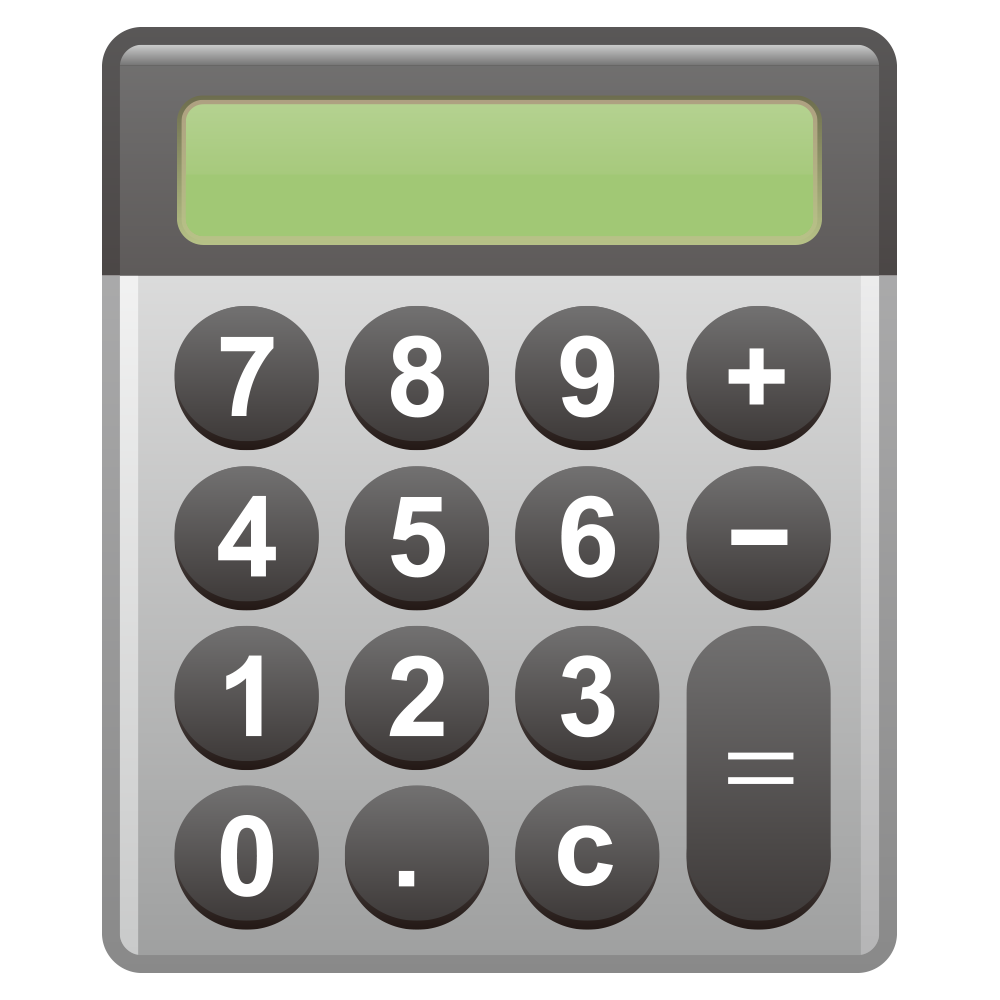 Destruction
Can You Afford NOT To? (Part 1)
Choosing Hell: Eternal Costs
II Thessalonians 1:9
In life, we can repent, change course, and cry out to God for forgiveness…in Hell, eternally away from the presence of the Lord, no one to hear your cries for mercy!
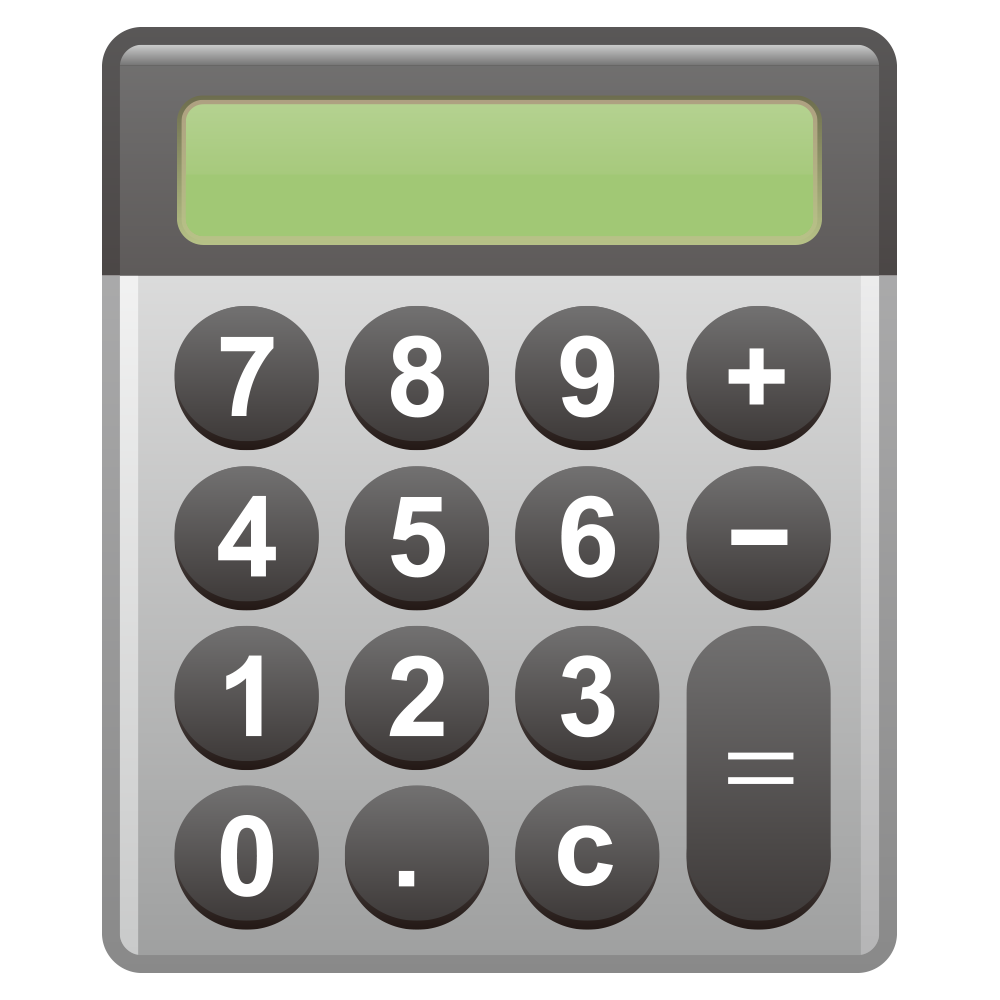 Away From Jesus
Can You Afford NOT To? (Part 1)
Choosing Hell: Eternal Costs
Matthew 25:41; Mark 9:42-48; Revelation 20:14-15; 21:8
An eternal fire prepared for the devil and his angels! 
The lake of fire is called “The Second death”
A fire that is unquenched!
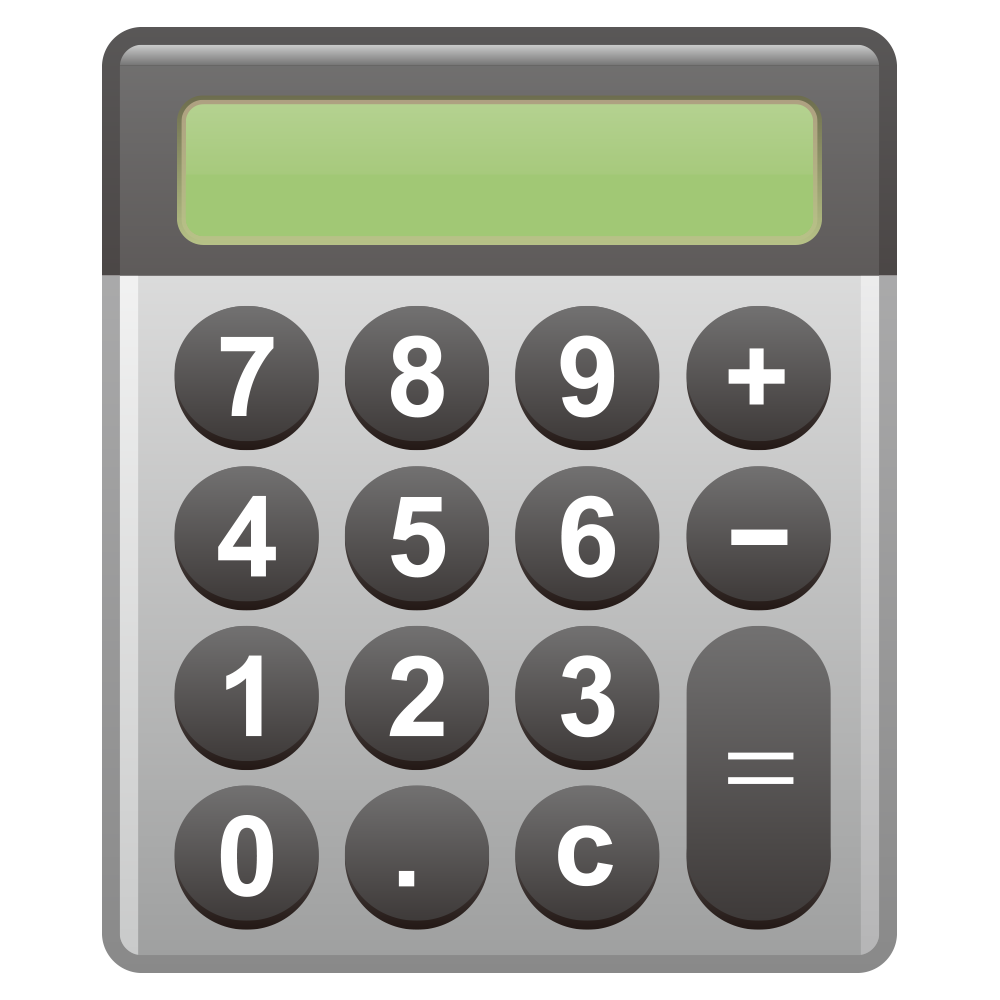 Fire
Can You Afford NOT To? (Part 1)
Choosing Hell: Eternal Costs
Matthew 25:46; Romans 12:19
God has prepared Hell, a place of eternal fire as punishment for the wicked, where His vengeance on the unjust will forever take place!
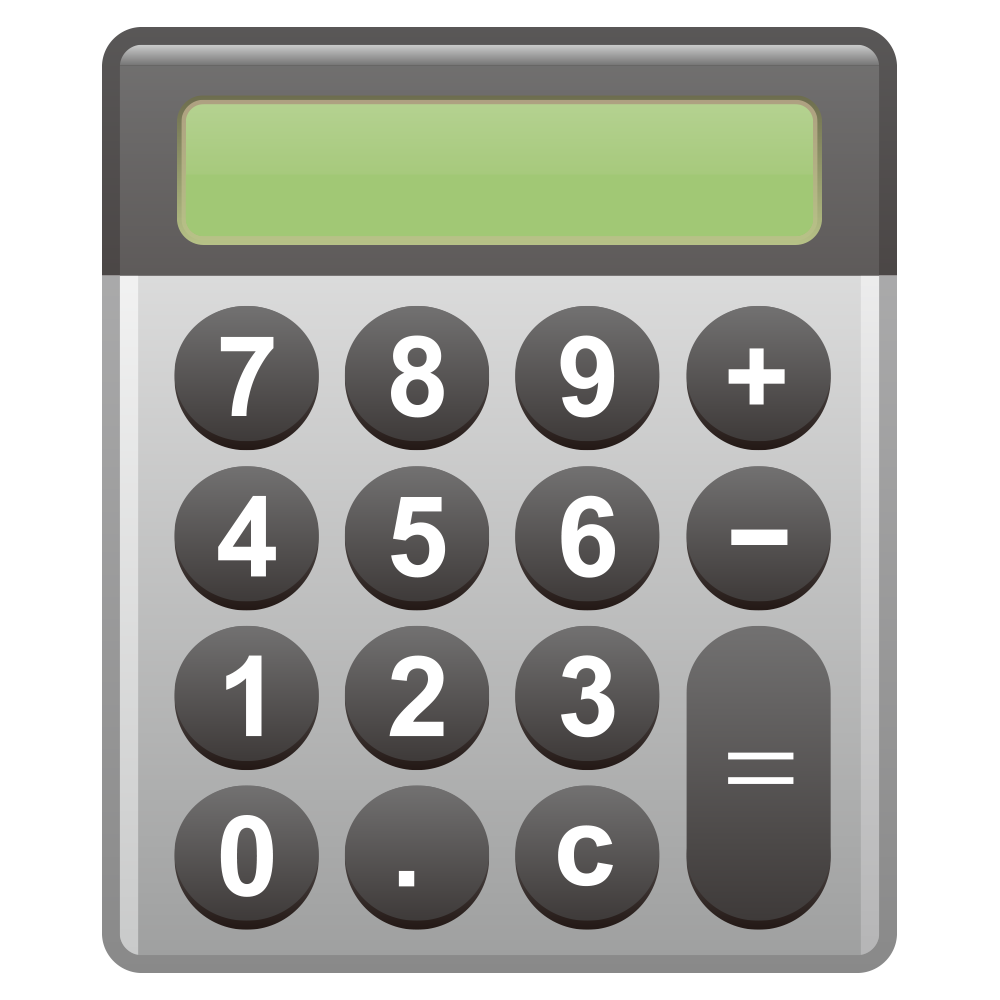 Punishment
Can You Afford NOT To? (Part 1)
Choosing Hell: Eternal Costs
Matthew 22:13; 25:30; II Peter 2:17; Jude 6, 12-13
The eternal darkness may be due to the smoke! It is a lake of fire
Imagine the horror of confinement in a place of permanent, perpetual darkness!
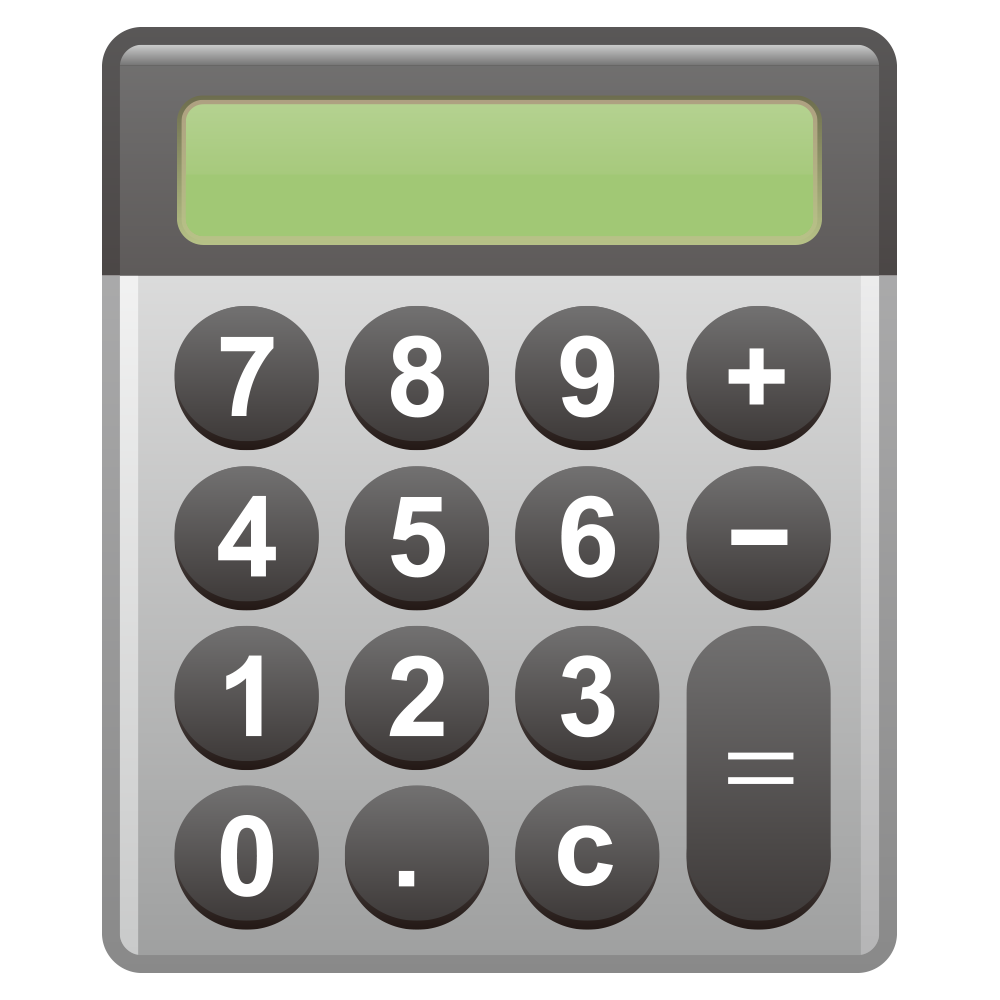 Darkness
Can You Afford NOT To? (Part 1)
Choosing Hell: Eternal Costs
Mark 9:42-48
“Where their worm does not die” implies perishing without ever fully being consumed, an eternal decaying process!
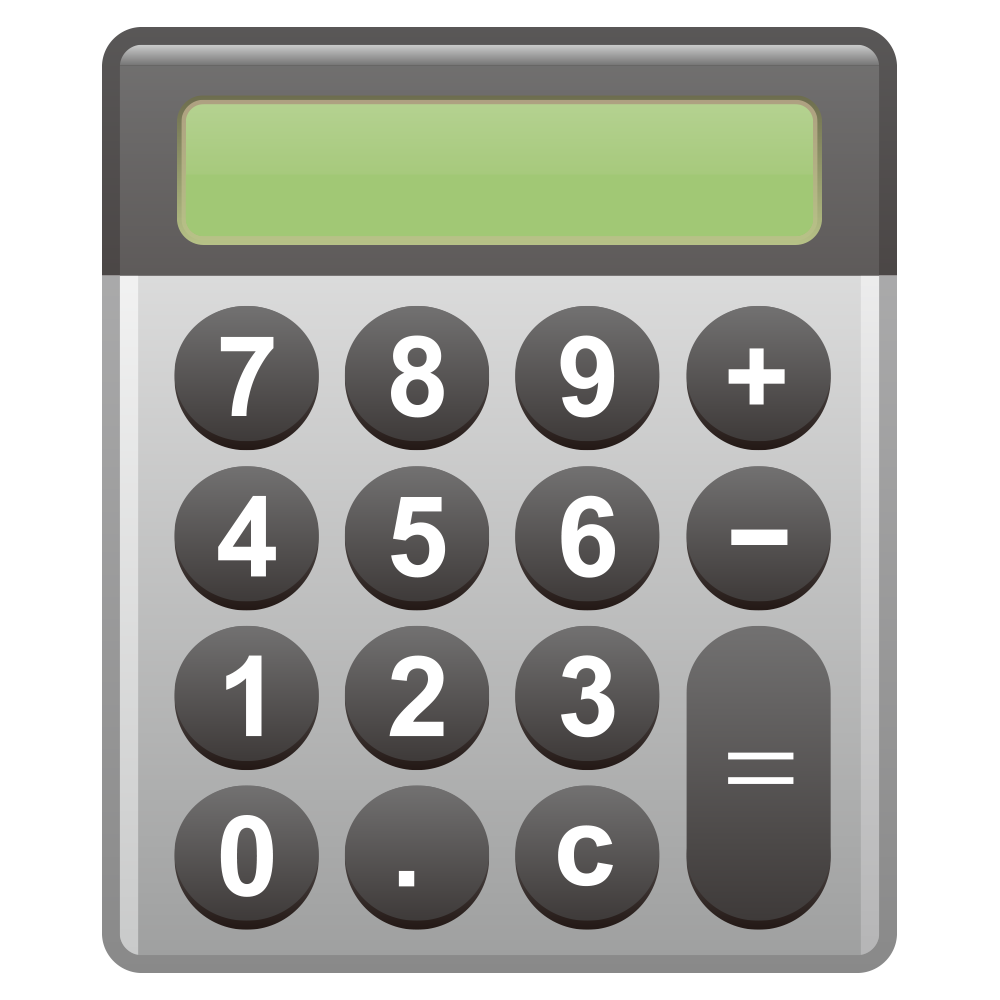 Perishing
Can You Afford NOT To? (Part 1)
Choosing Hell: Eternal Costs
Revelation 14:9-11; 20:15
“The smoke of their torment goes up forever and ever; they have no rest day and night.” 
The rich man awoke in Hades, awaiting judgment, in torment (Luke 16:22-24)
Those whose names are not found in the Book of Life were cast into the lake of fire, called the Second Death!
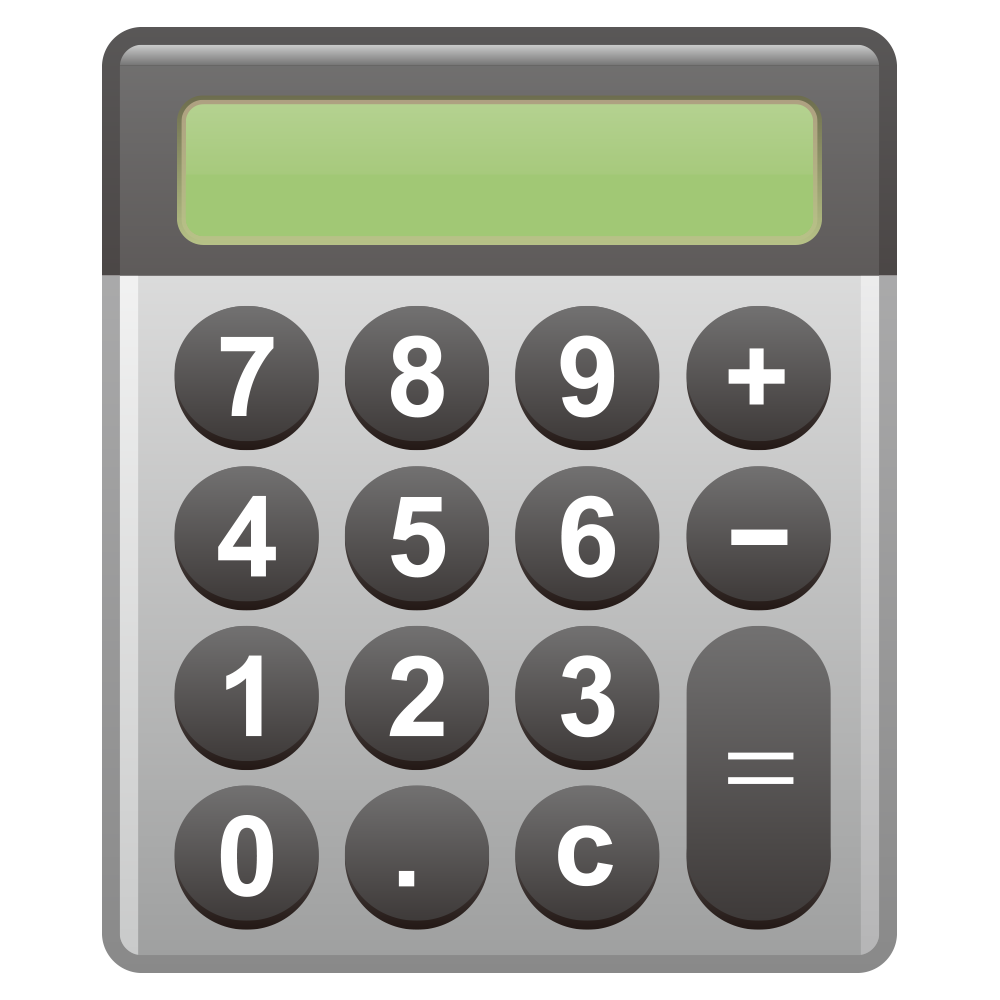 Torment
Can You Afford NOT To? (Part 1)
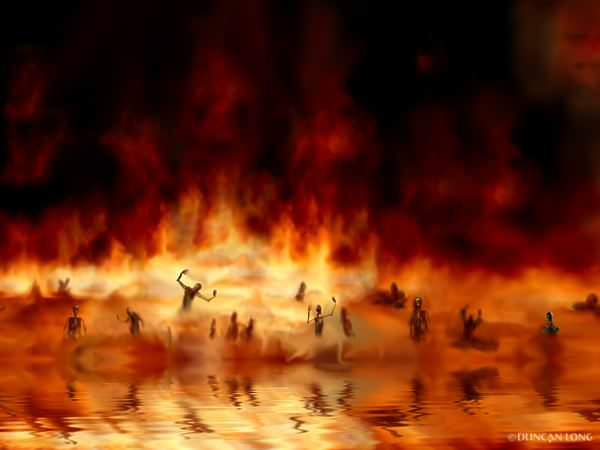 The Reviews Are In!
“I am in torment here in Hades, in such agony in this flame that I don’t want my family to be here with me! I can only imagine what awaits me in Hell!” 
(Rich Man from Luke 16:22-24, 27-28; See also, Revelation 20:14-15)
“It is so dark here awaiting punishment that we can’t imagine what Hell will be like. We can’t see our hands in front of our faces!” 
(Sinful Angels in eternal bonds awaiting judgment in eternal darkness, II Peter 2:4; Jude 6)
“One Star. I Don’t recommend it.” 
(Jesus Christ, Mark 9:42-48)
Can You Afford NOT To? (Part 1)
Can you afford NOT to be written in the Book of Life on the Day of Judgment?
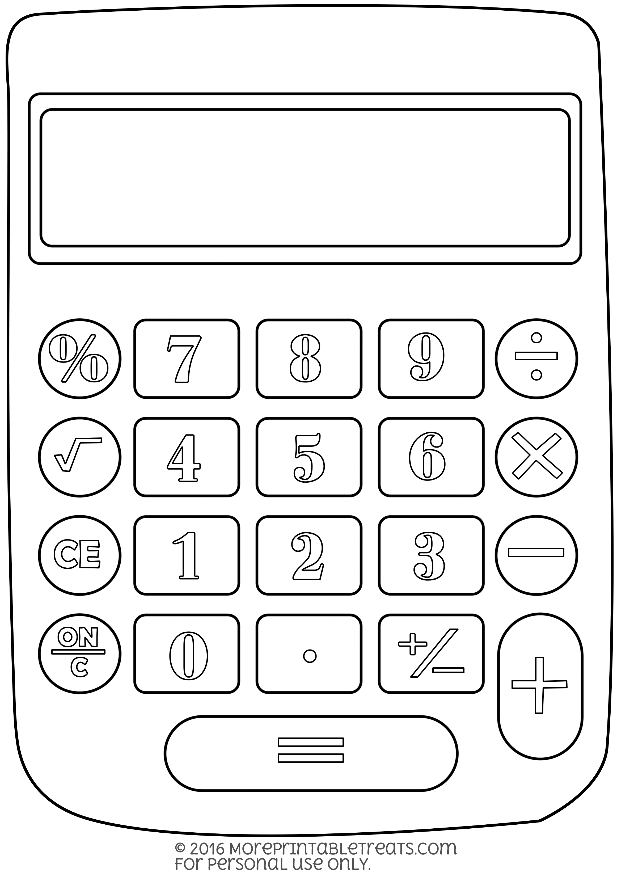 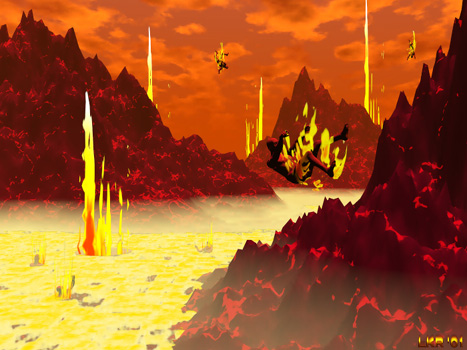 Conclusion
The descriptions of Hell should cause one to stop and think about their life!
Life leads men to two choices: eternal life or eternal punishment (Mt. 25:46)
Choosing a life without Jesus ultimately costs: Your Soul! (Mt. 16:26)
Can You Afford NOT To? (Part 1)
Conclusion
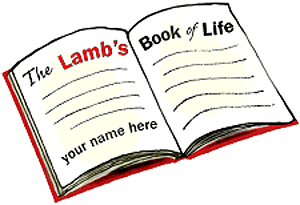 Must have your name in the Lamb’s Book of Life if you want to live forever with God Almighty in Heaven!  (Revelation 20:11-15)
Can You Afford NOT To? (Part 1)
Can you afford NOT to become A Christian?
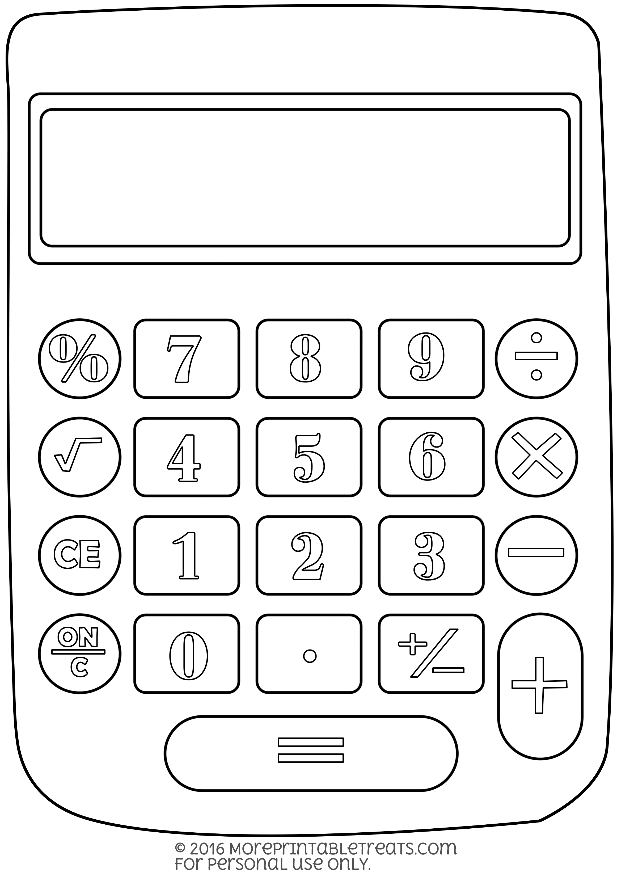 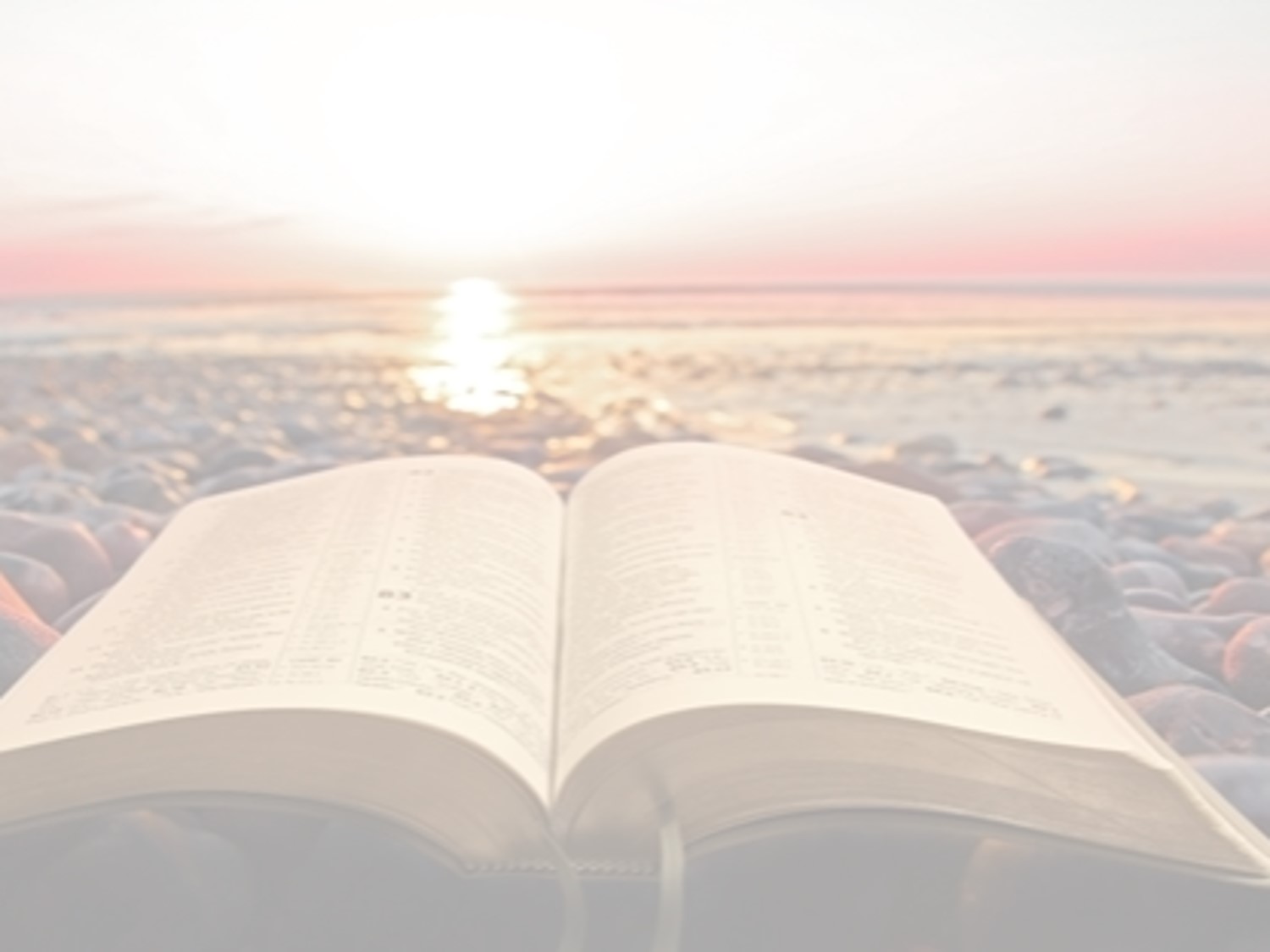 “What Must I Do To Be Saved?”
Hear The Gospel (Jn. 5:24; Rom. 10:17)
Believe In Christ (Jn. 3:16-18; Jn. 8:24)
Repent Of Sins (Lk. 13:3-5; Acts 2:38)
Confess Christ (Mt. 10:32; Rom. 10:10)
Be Baptized (Mk. 16:16; Acts 22:16)
Remain Faithful (Jn. 8:31; Rev. 2:10)
For The Erring Saint
Repent (Acts 8:22), Confess (I Jn. 1:9),
Pray (Acts 8:22)